Marketing 101And beyond
Refrigerators to Eskimos, Anyone?
Basic Marketing
Tell people that you have a business:
1. Identify the business: Name , address, telephone number, internet site, mobile telephone, etc.
2. Define the products and/or services your business has to offer, and at what price
3. Who to tell: who is your primary or first market? 
4. How will you contact your markets? 
5. Who else is doing what you want to do? Can you use their experience?
Basic Marketing
The “Marketing Mix”:
Product
Price
Promotion
Place
Basic Marketing“Utility” = Usefulness
Form Utility = Production
Place Utility = Place where the customers will buy the product
Time Utility = Making product available when customers want it
Possession Utility = Once purchased, the product may be used as customer sees fit
Basic MarketingEmphasize the Difference
What makes your  business product or service different?
What makes you different?
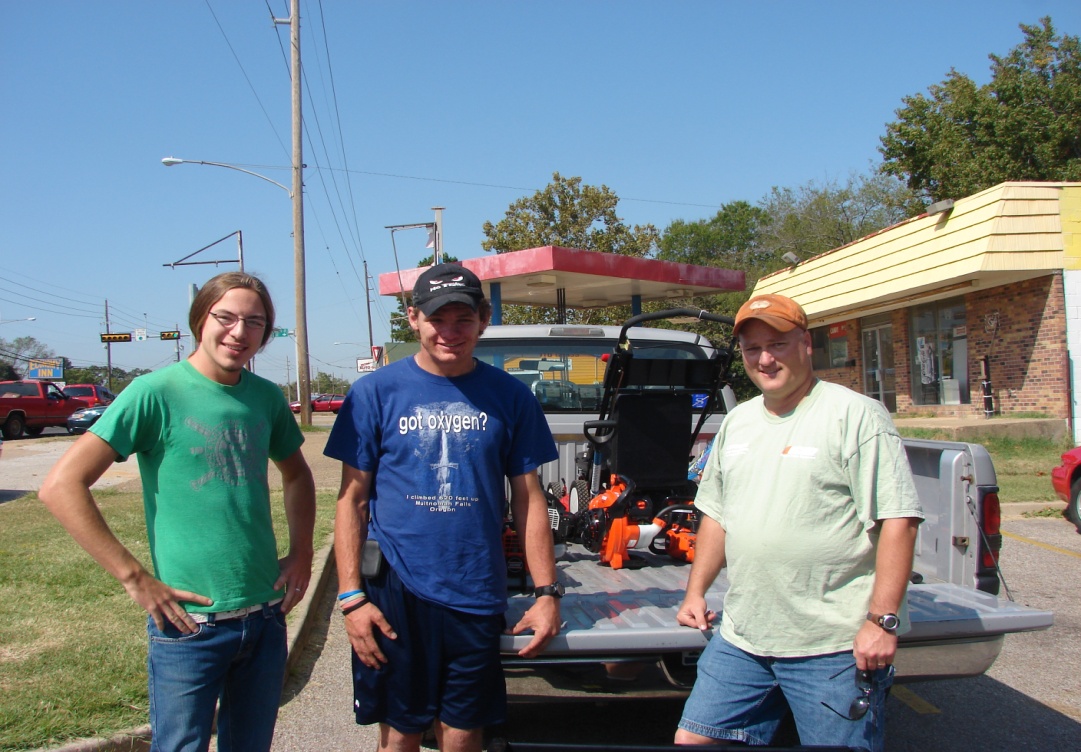 Basic MarketingStrategy #1: Word of Mouth
Based upon customer loyalty and willingness to endorse you
Great customer service=great word of mouth marketing!
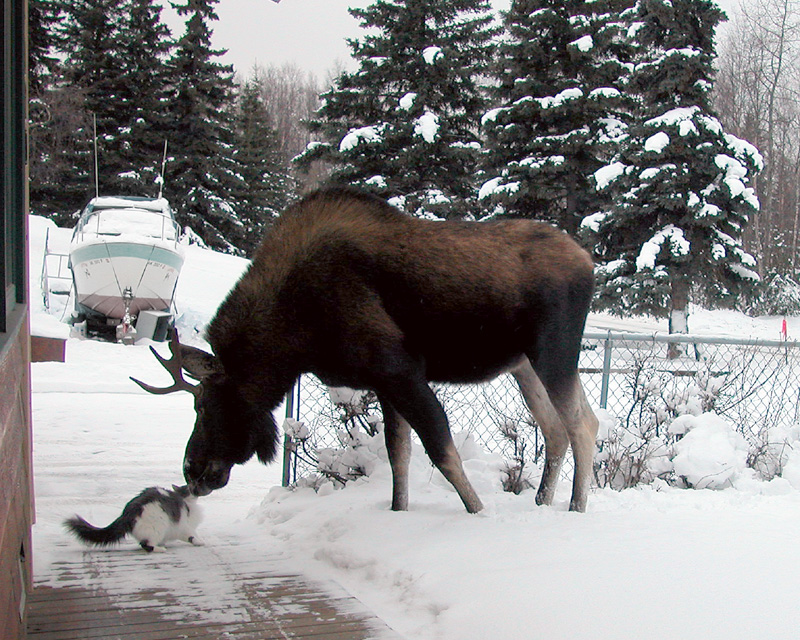 Basic MarketingStrategy #2: Business Cards
Basic identification
Business name & logo
Business purpose
Business contact information
Short and simple, but expected by your customers
Basic MarketingStrategy #3: Flyers & Brochures
To inform and educate prospective customers about your product or service
May be useful depending upon the product or service offered and the cost of the materials
Used as a follow up to initial contact with customer to expand customer knowledge and highlight customer service
Basic MarketingStrategy #4: Video Resume/Brochure
May be used to present product or service in “real time”
Shows activities, operations, and results of using the product or service
Promotes familiarity with owner/operator of the business
Basic MarketingStrategy #5: Customer Service as Marketing
Happy customers are the best marketers!
They will introduce you to their friends!

And get you MORE BUSINESS!!
Advertising and sales:What Makes Sense for You?
How much will you have to spend?
What type of advertising makes sense?
Newspaper?
Radio?
Brochures?
Yellow pages?
Advertising and SalesPrice  & Income
Advertising must get enough sales/income to make the cost worth it
Features and benefits of products and advertising